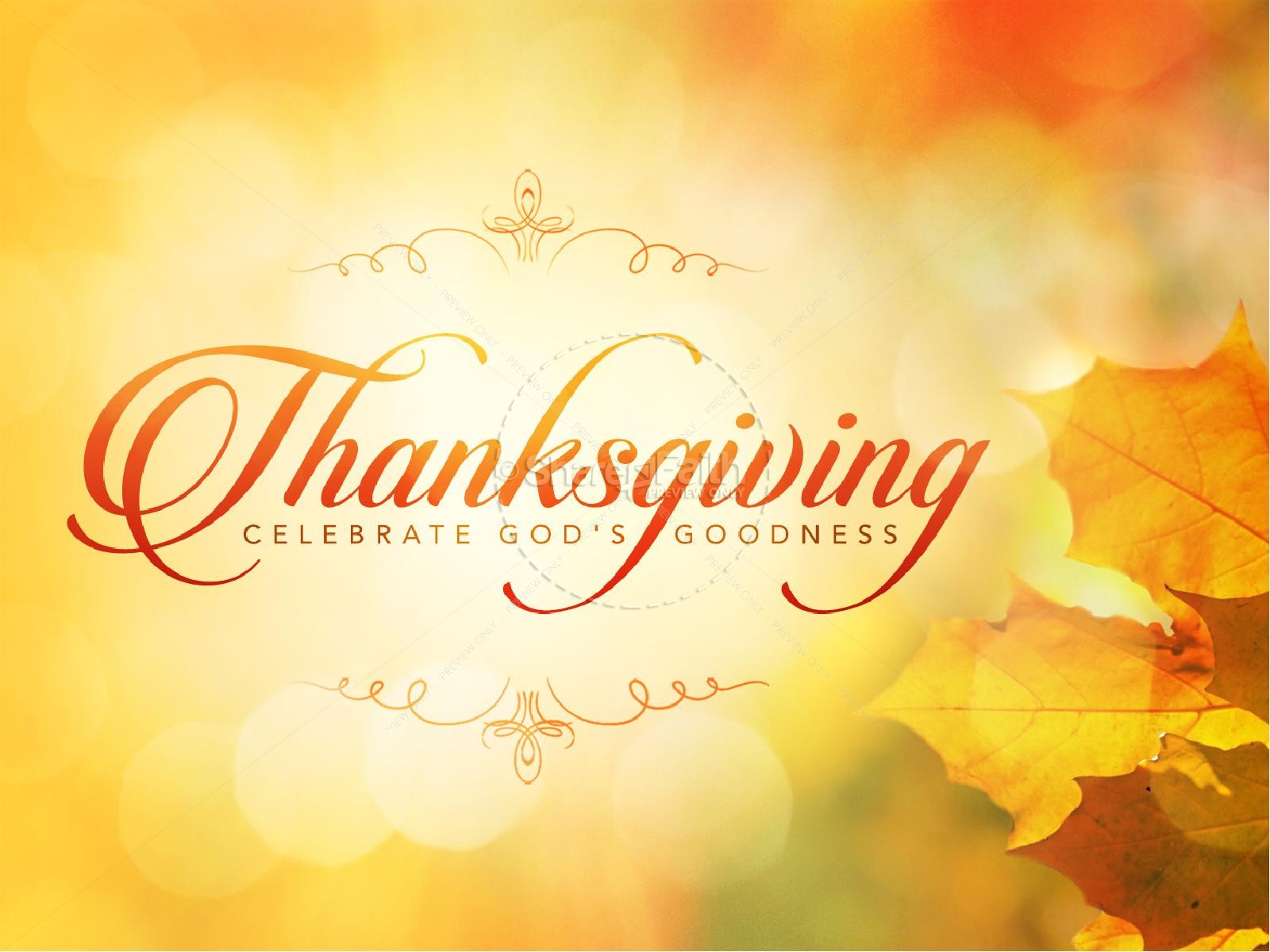 2024 BCCC
【约翰福音 John 4】
7 有一个撒玛利亚的妇人来打水，耶稣对她说：“请你给我水喝。” A woman of Samaria came to draw water. Jesus said to her, “Give Me a drink.”
8 那时门徒进城买食物去了。
For His disciples had gone away into the city to buy food.
9 撒玛利亚的妇人对祂说：“你既是犹太人，怎么向我一个撒玛利亚妇人要水喝呢？”原来犹太人和撒玛利亚人没有来往。
Then the woman of Samaria said to Him, “How is it that You, being a Jew, ask a drink from me, a Samaritan woman?” For Jews have no dealings with Samaritans.
【约翰福音 John 4】
10 耶稣回答说：“你若知道　神的恩赐，和对你说‘给我水喝’的是谁，你必早求祂，祂也必早给了你活水。” Jesus answered and said to her, “If you knew the gift of God, and who it is who says to you, ‘Give Me a drink,’ you would have asked Him, and He would have given you living water.”
11 妇人说：“先生，没有打水的器具，井又深，你从哪里得活水呢？The woman said to Him, “Sir, You have nothing to draw with, and the well is deep. Where then do You get that living water?
【约翰福音 John 4】
12 我们的祖宗雅各将这井留给我们，他自己和儿子并牲畜也都喝这井里的水，难道你比他还大吗？”
Are You greater than our father Jacob, who gave us the well, and drank from it himself, as well as his sons and his livestock?”
13 耶稣回答说：“凡喝这水的，还要再渴；
Jesus answered and said to her, “Whoever drinks of this water will thirst again,
【约翰福音 John 4】
14 人若喝我所赐的水，就永远不渴。我所赐的水要在他里头成为泉源，直涌到永生。” but whoever drinks of the water that I shall give him will never thirst. But the water that I shall give him will become in him a fountain of water springing up into everlasting life.”
15 妇人说：“先生，请把这水赐给我，叫我不渴，也不用来这么远打水。” 
The woman said to Him, “Sir, give me this water, that I may not thirst, nor come here to draw.”
16 耶稣说：“你去叫你丈夫也到这里来。”
 Jesus said to her, “Go, call your husband, and come here.”
【约翰福音 John 4】
17 妇人说：“我没有丈夫。”耶稣说：“你说没有丈夫，是不错的。The woman answered and said, “I have no husband.”Jesus said to her, “You have well said, ‘I have no husband,’
18 你已经有五个丈夫，你现在有的，并不是你的丈夫，你这话是真的。” for you have had five husbands, and the one whom you now have is not your husband; in that you spoke truly.”
19 妇人说：“先生，我看出你是先知。
The woman said to Him, “Sir, I perceive that You are a prophet.
【约翰福音 John 4】
25 妇人说：“我知道弥赛亚（就是那称为基督的）要来，祂来了，必将一切的事都告诉我们。” 
The woman said to Him, “I know that Messiah is coming” (who is called Christ). “When He comes, He will tell us all things.”
26 耶稣说：“这和你说话的就是祂。” 
Jesus said to her, “I who speak to you am He.”
28 那妇人就留下水罐子，往城里去，对众人说：
The woman then left her waterpot, went her way into the city, and said to the men,
【约翰福音 John 4】
29 “你们来看，有一个人将我素来所行的一切事都给我说出来了，莫非这就是基督吗？” 
“Come, see a Man who told me all things that I ever did. Could this be the Christ?”
30 众人就出城往耶稣那里去。
Then they went out of the city and came to Him.
39 那城里有好些撒玛利亚人信了耶稣，因为那妇人作见证说：“祂将我素来所行的一切事都给我说出来了。”And many of the Samaritans of that city believed in Him because of the word of the woman who testified, “He told me all that I ever did.”
【约翰福音 John 15:11】
“这些事我已经对你们说了，是要叫我的喜乐存在你们心里，并叫你们的喜乐可以满足。
“These things I have spoken to you, that My joy may remain in you, and that your joy may be full.

【约翰福音 John 3:16】
“　神爱世人，甚至将祂的独生子赐给他们，叫一切信祂的，不至灭亡，反得永生。
For God so loved the world that He gave His only begotten Son, that whoever believes in Him should not perish but have everlasting life.
【约翰福音 John 4】
17 妇人说：“我没有丈夫。”耶稣说：“你说没有丈夫，是不错的。The woman answered and said, “I have no husband.”Jesus said to her, “You have well said, ‘I have no husband,’
18 你已经有五个丈夫，你现在有的，并不是你的丈夫，你这话是真的。” for you have had five husbands, and the one whom you now have is not your husband; in that you spoke truly.”
19 妇人说：“先生，我看出你是先知。
The woman said to Him, “Sir, I perceive that You are a prophet.